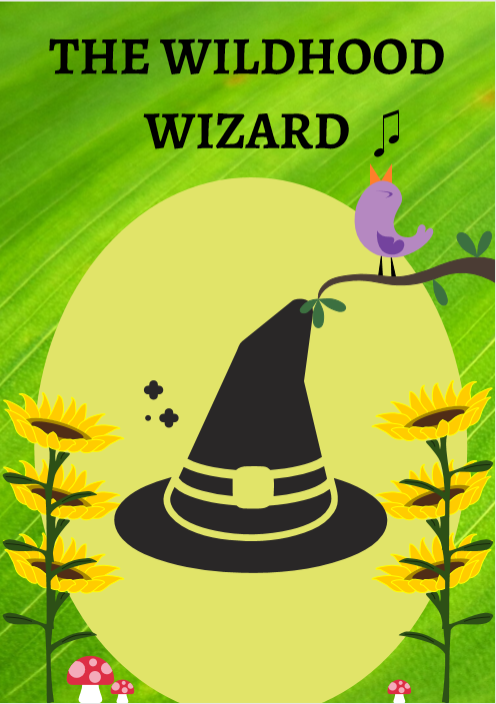 An Interactive Drama Toolkit
Role-play Scene Supporting Slides

Heather Kate Molloy for Pamis
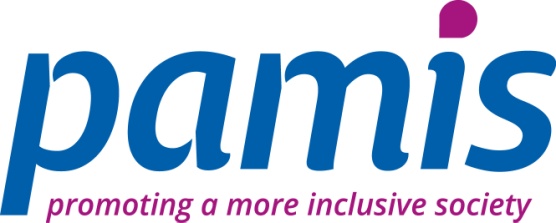 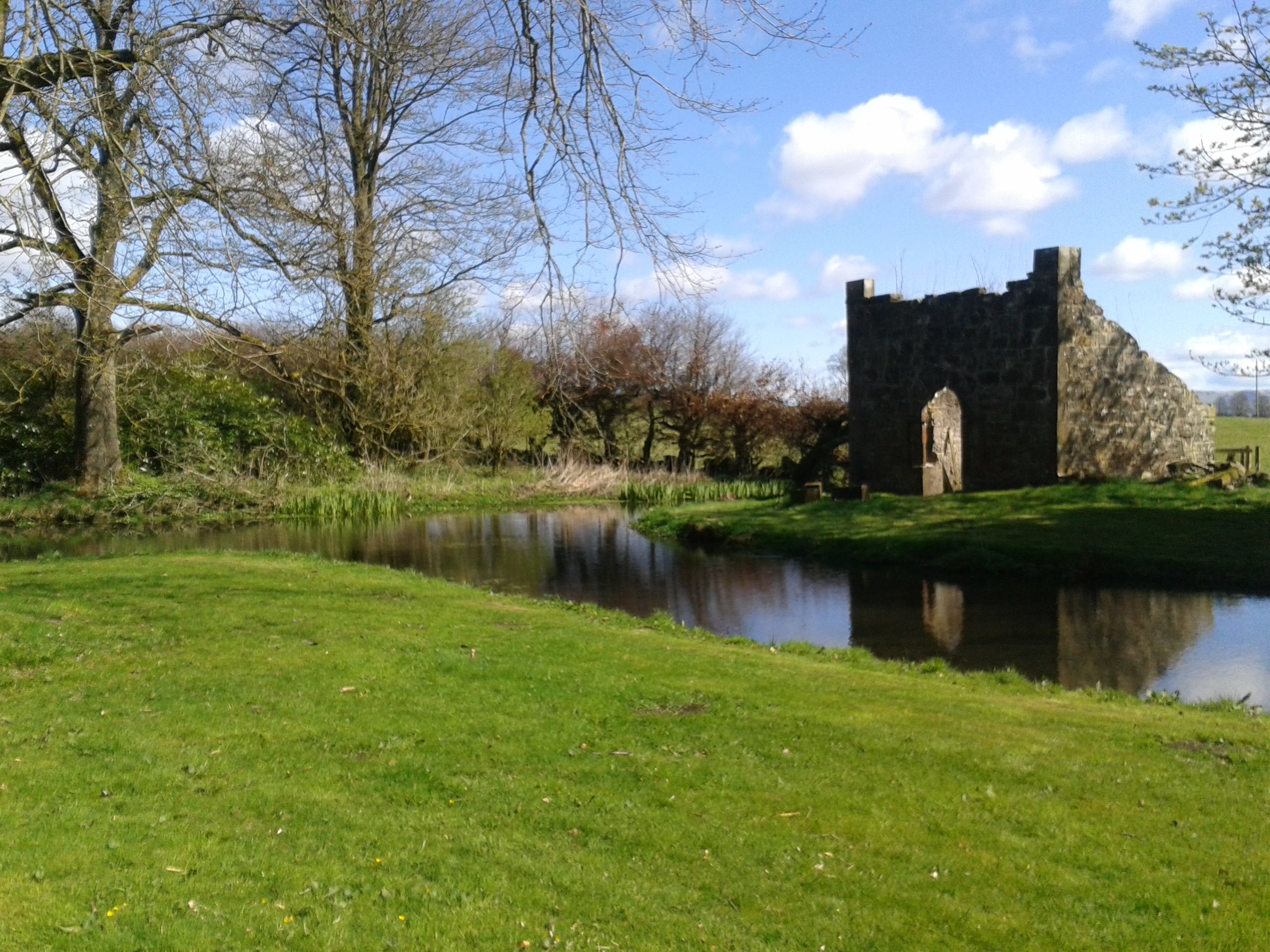 This slide is here for you to place a photograph of home or something that makes you feel at home.
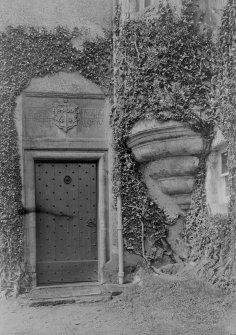 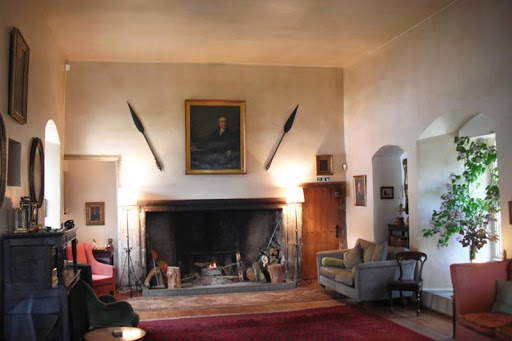 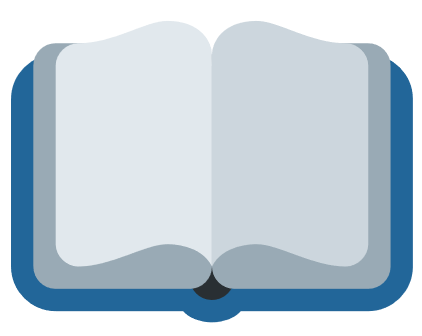 Freezing 
Spell
3. SHOUT the magic words 
‘EASY FREEZY ‘
1. POINT your wand


2. SHAKE IT 3 times
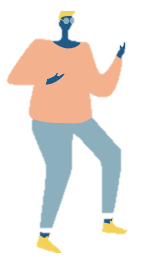 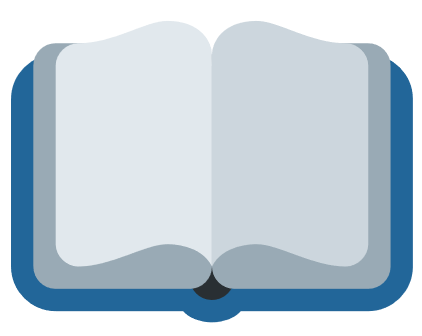 Turn into a Frog
3. SHOUT the magic words 
‘OGGY OGGY FROGGY, OI, OI, OI’
1. POINT your wand


2. TAP IT 3 times
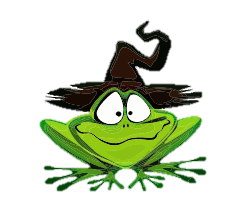 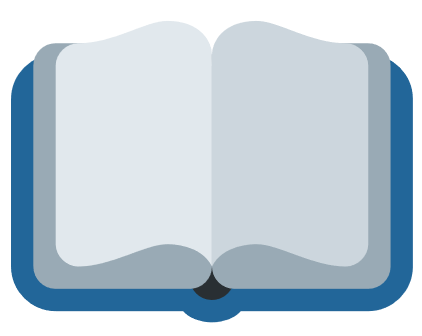 Dancing Spell
3. SING the magic words 
‘IF YOU’RE HAPPY AND YOU KNOW IT, DANCE AROUND’
1. POINT your wand


2. WIGGLE IT 3 times
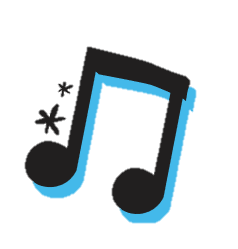 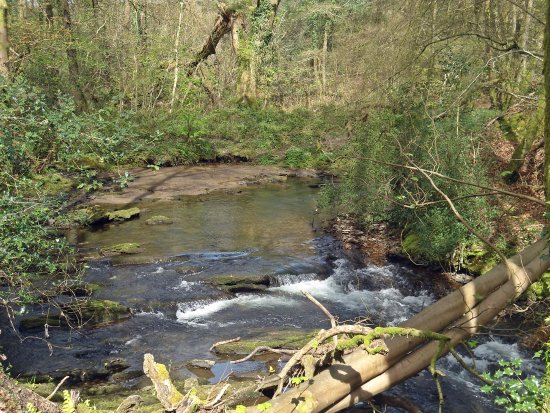 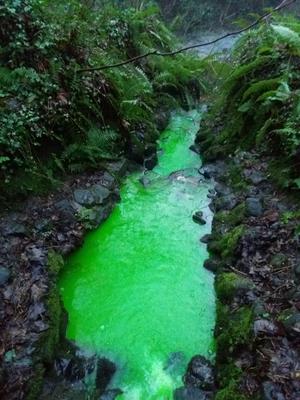 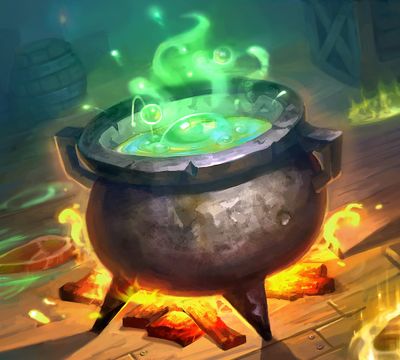 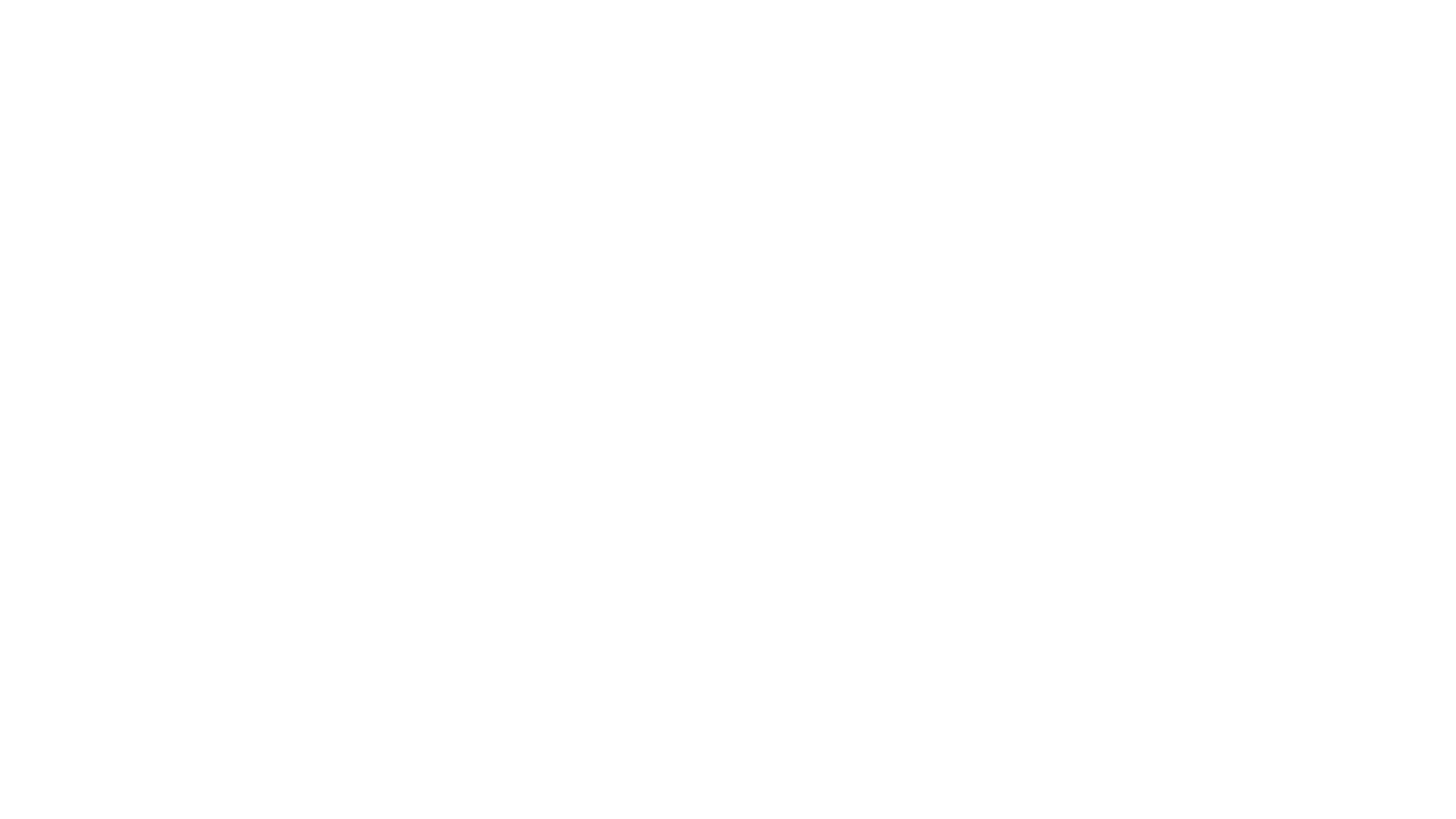 This Photo by Unknown Author is licensed under CC BY-SA-NC
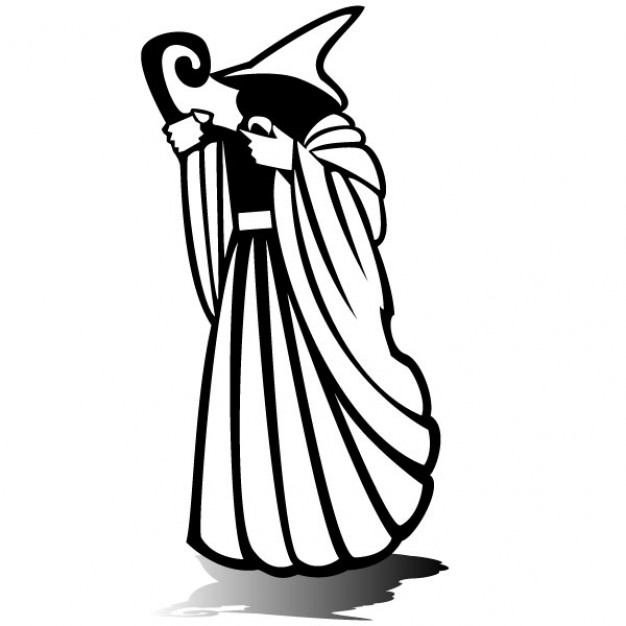 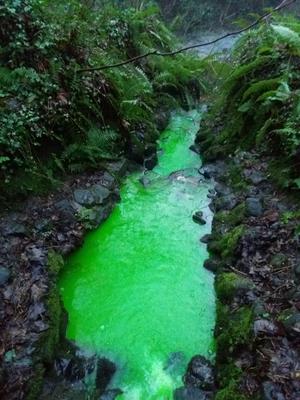 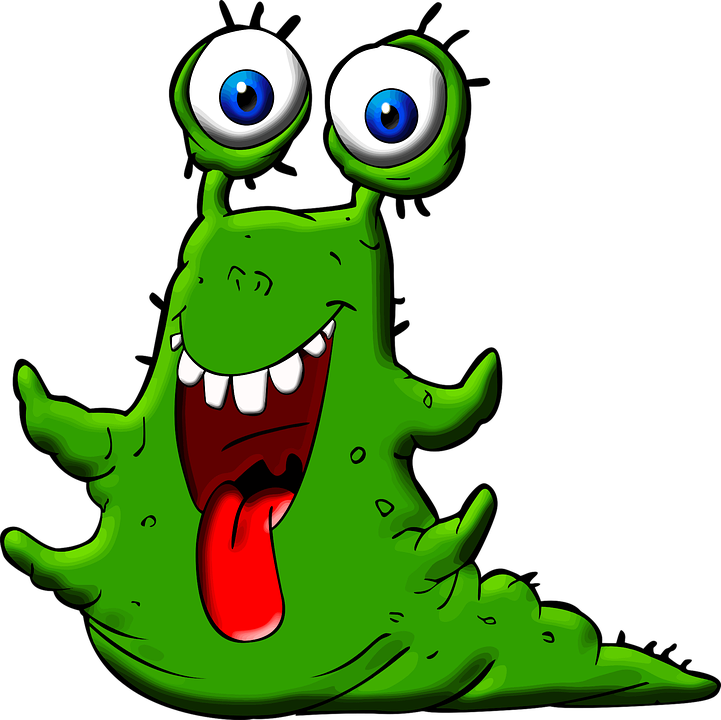 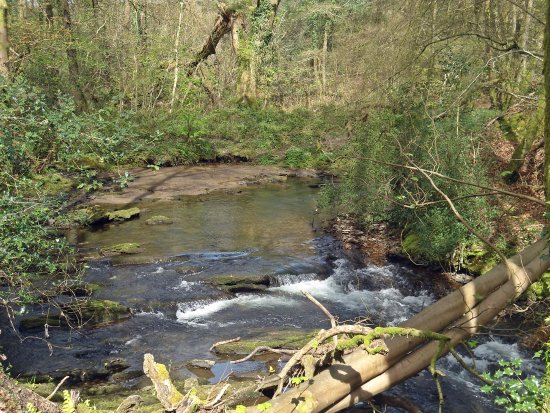